Integrating Civics
Michigan
ESL Professional Advisory Committee
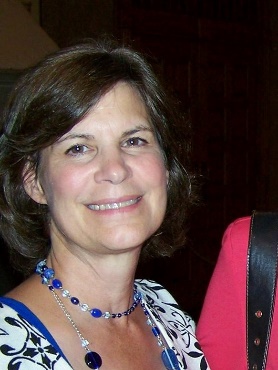 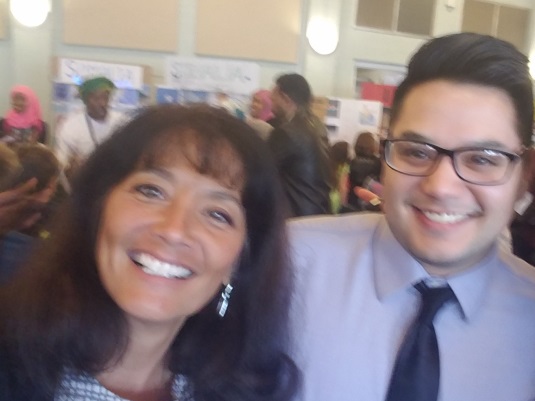 Rebecca Schwartz,  Karyn Goven, & Patrick Brown
Agenda
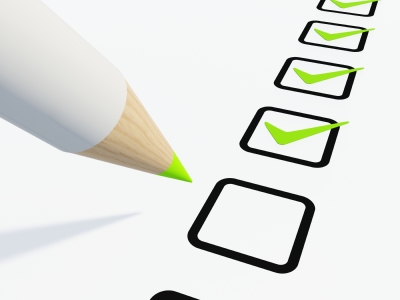 Civics Question
Civics Integration 
Scaffolded Lessons
Civics Resources
Comments & Suggestions
Civics Question When was the Constitution written?
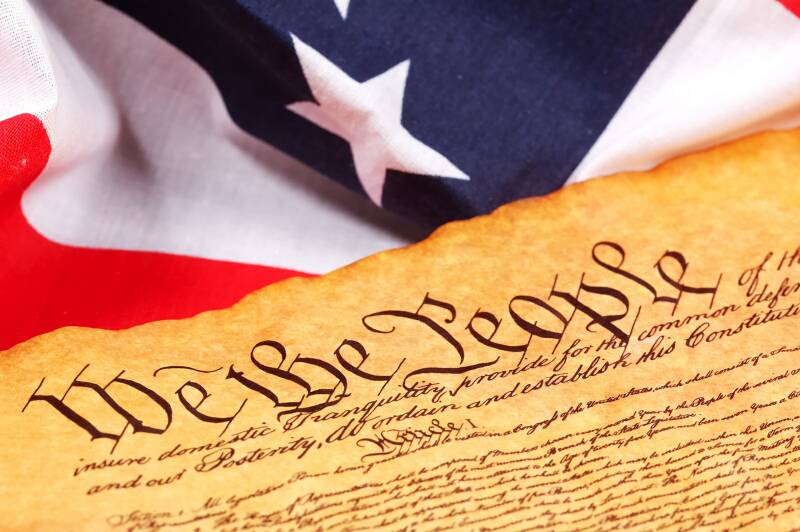 1776
1787
1792
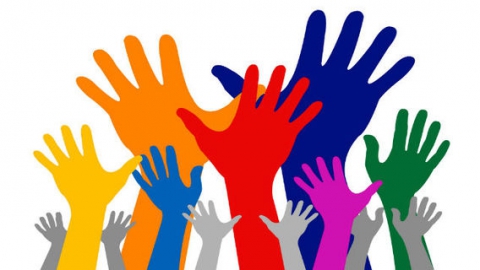 2) Civics Integration
Federal WIOA:
ESL services must help participants   
   gain the skills needed to function  
   effectively as parents, workers, and 
   citizens in the United States.
Integrated English Literacy and Civics Education (IELCE)Services must include instruction in:
Literacy and English language acquisition
Rights and responsibilities of citizenship and civic participation
Workforce Training
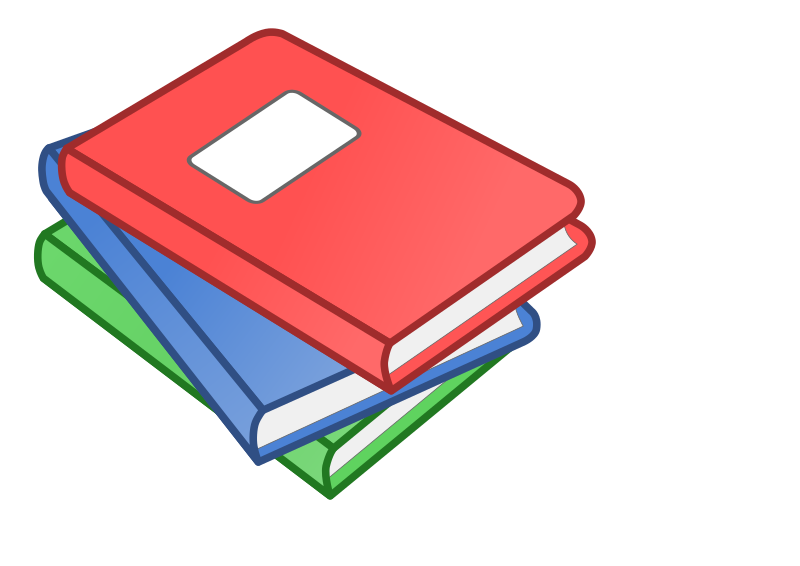 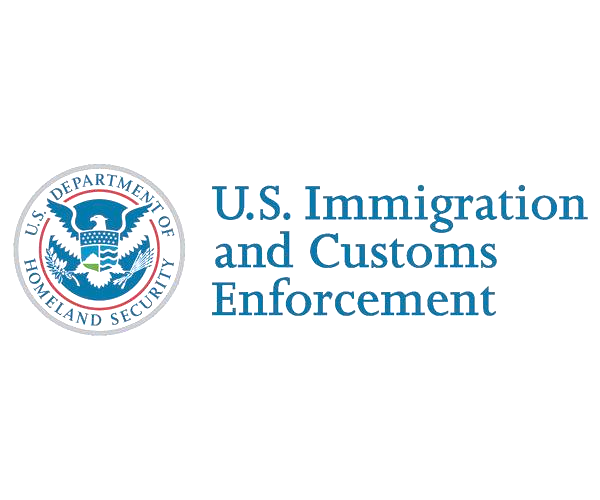 From 2009-2014, over 4.2 million people were naturalized
Promotes instruction and training about the rights and responsibilities of U.S. citizenship
Provides permanent residents with information and other tools for integration into American culture
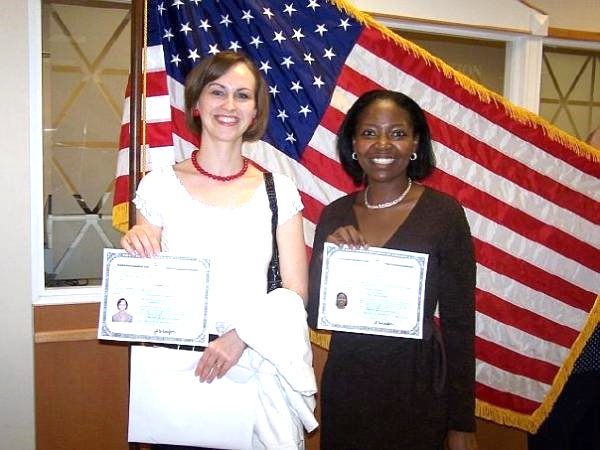 The U.S. 
Citizenship 
Test
Emphasizes the founding principles of American democracy and the rights and responsibilities of U.S. citizenship
Incorporates reading, writing, and interviewing skills
How do we connect it all?Civics Integration Table
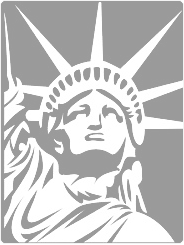 ESL PAC has created this useful tool using the 100 question 
U.S. Citizenship Test.
Civics Integration Table
Easy to read
Can be scaffolded for different levels
Incorporates the College and Career Readiness Standards (CCRS)
Aligns with the U.S. Citizenship Test
Includes helpful resources
Civics Integration Table100 question U.S. Citizenship Test
Teach to all levels.
Civics Integration Table100 question U.S. Citizenship Test
Teach to beginning, intermediate and advanced levels.
Civics Integration Table100 question U.S. Citizenship Test
Teach to intermediate and advanced levels.
Civics Integration Table100 question U.S. Citizenship Test
Teach to the advanced level.
Implementing the Civics Integration Table
Emergent & Beginning Levels
Readers need concrete representations of new concepts
and information.
Not all levels need to master all 100 questions because they are repeated throughout levels.
Intermediate Level 
      Readers can pass the test with 
      understanding.
Advanced Level
    Readers gain mastery of concepts.
3) Scaffolded Lessons
Levels                            Components
Advanced
Warm Up
Reading
Speaking
Writing
Project
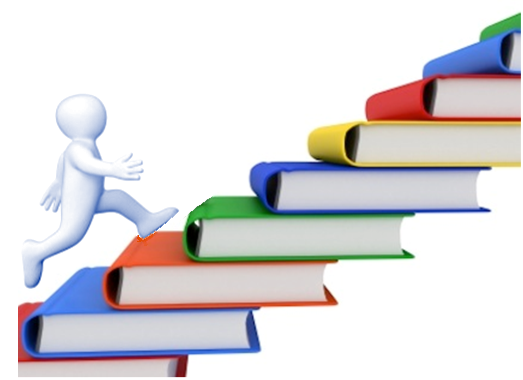 Intermediate
Beginning
Emergent
Lesson Objectives 	   	from U.S. Citizenship Test	       	The American Flag
64. Name three of the 
       original 13 states.    
       (Intermediate & 
       Advanced Levels)
96. Why does the flag 
       have 13 stripes?
       There were 13 original
       colonies/states.
97. Why does the flag 
       have 50 stars?
       
There are 50 states today.
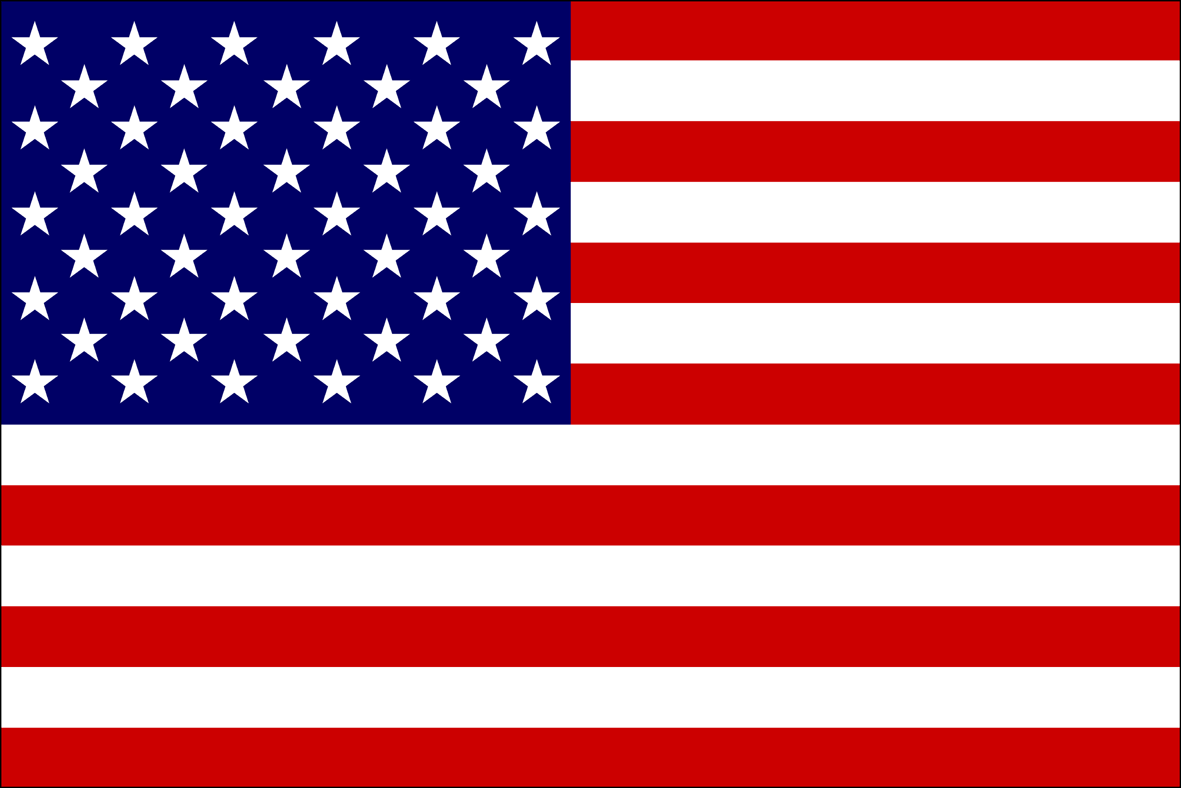 Emergent and Beginning Levels
The American Flag Lesson
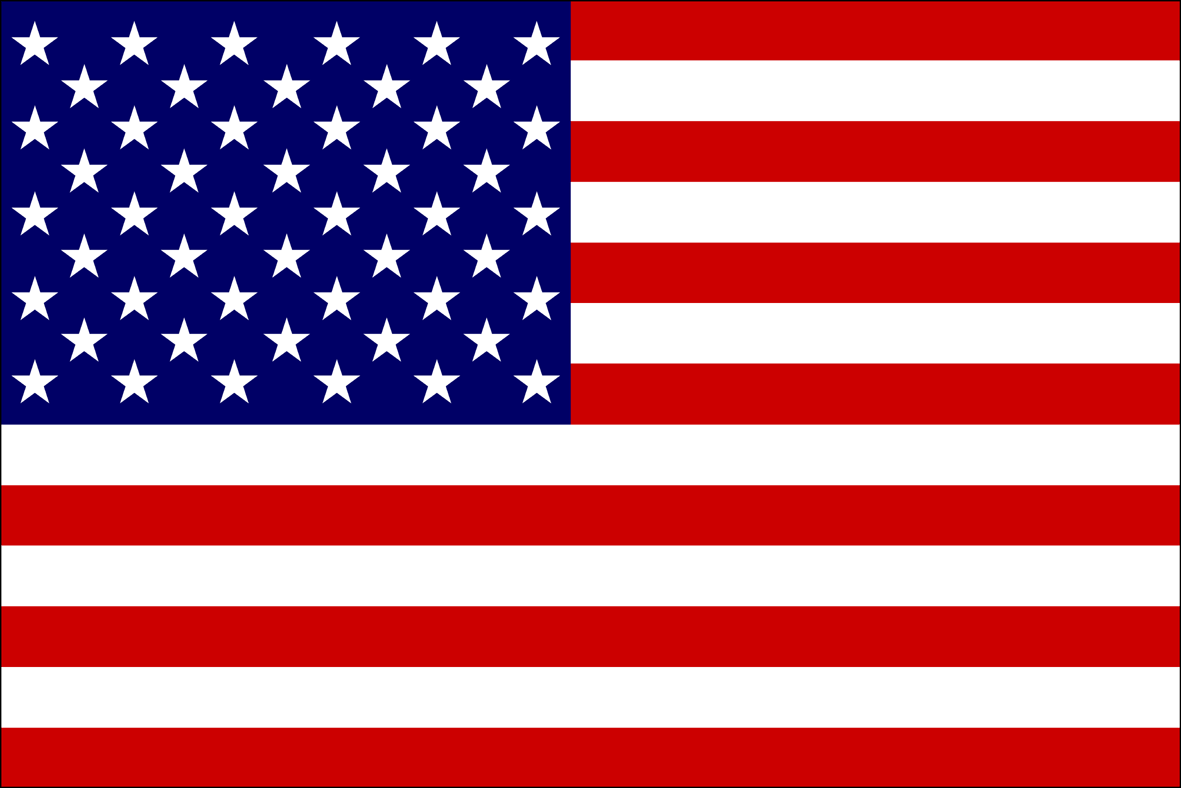 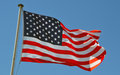 Emergent Level
Reading/Speaking/Writing:
Colors: red, white, & blue
Shapes: star, stripe, & square
Vocabulary: flag, state
History: U.S. began with 13 states
Map skills: Show map of 13 states
Warm up: 
Show a U. S. Flag
Where do you see the U. S. flag? 
        (School, post office)
Project: 
Color a U.S. flag
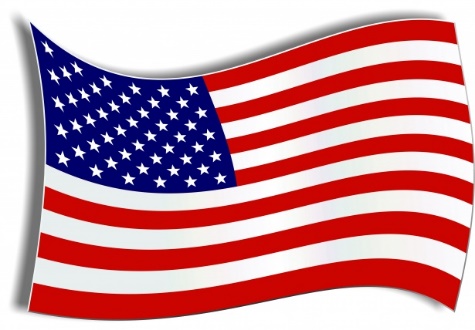 Beginning Level
Reading: 
Use USCIS Beginning Level Handout
Vocabulary: Definitions
Speaking: 
Pronounce new words.
Read sentences aloud.
Project: 
Students draw a picture of their country’s flag and describe it using colors and shapes.
Writing: 
Write simple sentences about the flag using new words.
Warm up: 
Show a U. S. Flag. 
Where do you see the U.S. flag?
     (School, Post office)
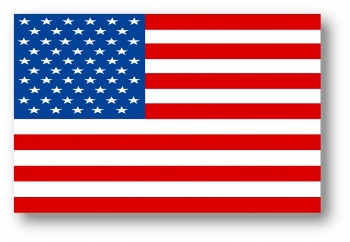 USCIS Beginning Level
The American flag is an important symbol of the United States. 
The flag has 13 red and white stripes. 
The stripes represent the 13 original colonies. 
There are 50 stars on the flag. 
Each star represents a state. 
Our national anthem is about the American flag. 
The name of the national anthem is “The Star-Spangled Banner.” 
The Star-Spangled Banner was written in 1814.
Civics Answer When was the Constitution written?
1776
1787
1792
Another Civics Question How many amendments does the Constitution have?
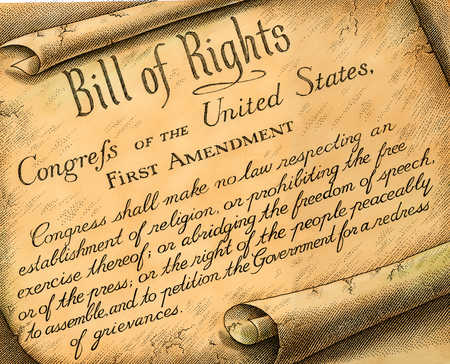 25
27
29
Intermediate and Advanced Levels
The American Flag Lesson
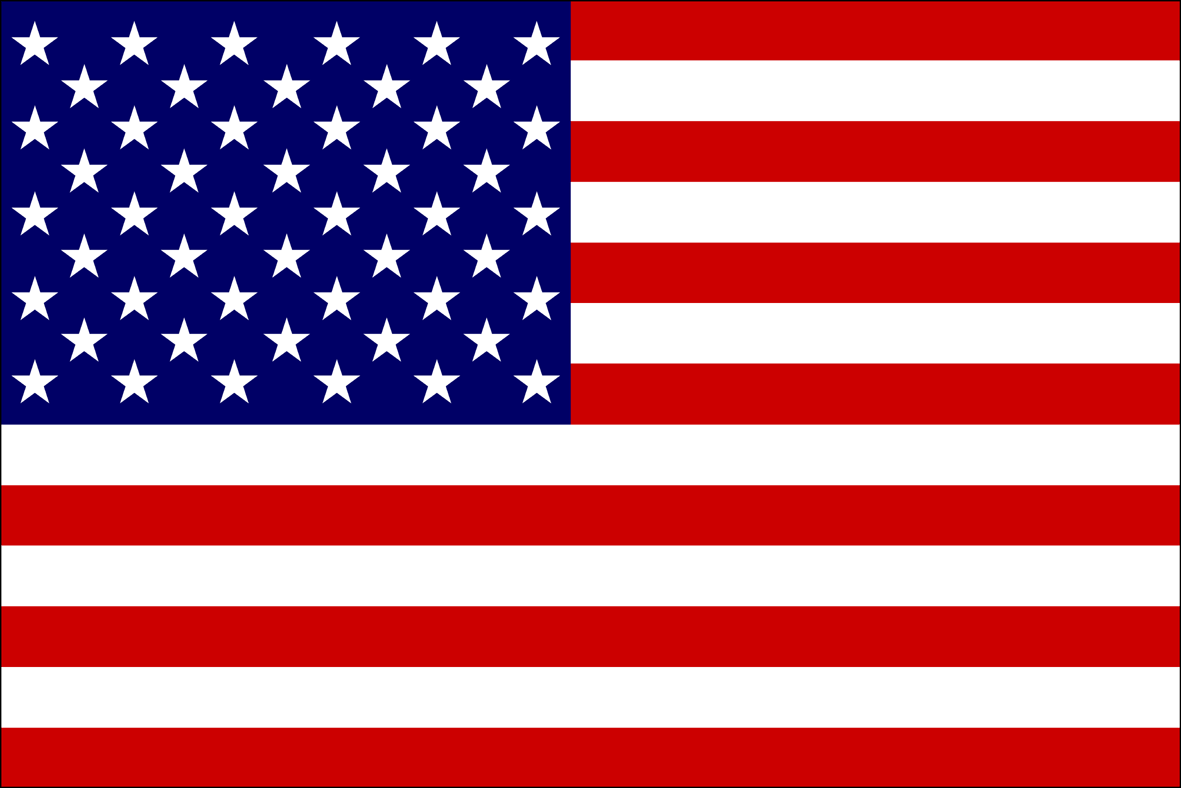 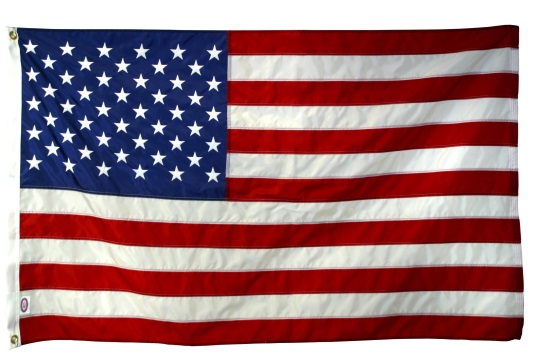 Intermediate Level
Speaking: 
Practice saying the states with stressed syllables (Mas-sa-CHU-setts)
Compare and contrast the U.S. flag and their country flag
Reading: 
USCIS Intermediate Level Handout
Vocabulary: Divide into syllables
Learn the names of the first 13 states
Label the states on a map
Comprehension Questions
Project:
Show their country’s flag to the class and explain the meaning
Writing: 
Write a sentence using each new word
Write a paragraph about the U.S. flag
Warm up: 
List what students know about the U.S. flag.
USCIS Intermediate Level
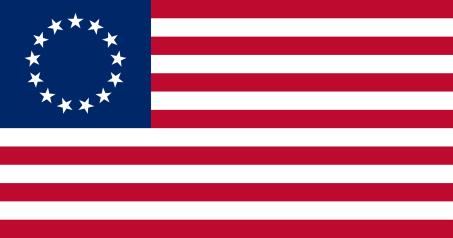 The first American flag became official in 1777. The first flag had 13 stripes and stars to represent the 13 original states. Those states were colonies before the colonists declared independence from Great Britain in 1776. The colonists fought the British because they wanted self-government and freedom to make their own decisions.
Over the years, our flag has changed depending on the number of states in the country. There have been various versions of the flag. Today our flag has 13 red and white stripes to represent the 13 colonies. The 50 stars on the flag represent the 50 states. Every year on June 14, we recognize the American flag on Flag Day.
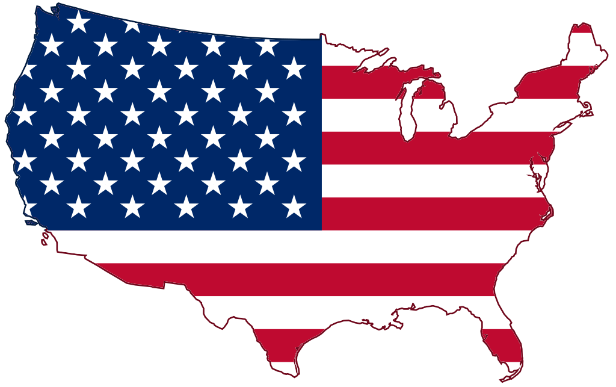 Advanced Level
Reading: 2-3 page article
Scan
Skim
Define using context
Define in English. No translation!
Comprehension Questions
Project: 
Students from the same country give an audiovisual report to the class about the history and meaning of their flag.
Warm up: 
List what students know about 
the U.S. flag.
Writing: 
Research and write a report about their country’s flag with history and meaning of colors, symbols and words.
Speaking: 
Read paragraphs aloud in a small group
Discussion Questions
Design Lessons for Your Class
How many students?
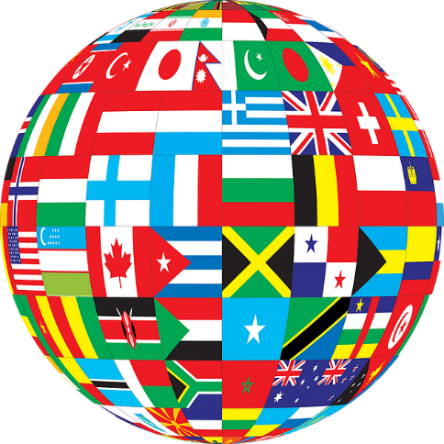 Which countries?
Level of Education?
Refugees, immigrants, and/or 
    university students?
% Interested in U.S. Citizenship?
Possible units to teach about
 the American Flag
Welcome to the U.S.A.
Community Unit: Post office, courthouse
Symbols of America
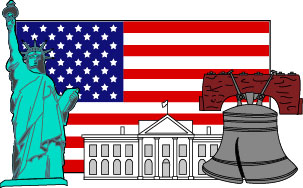 Government Unit
Flag Day – June 14
Other Examples of Civics Integration
Have USCIS visit to talk about the naturalization process.
Conduct mock naturalization interviews.
Invite your representative to talk about their job.
Visit a historical landmark and have students tell what they learned.
Conduct a mock Senate
Create a “Class Constitution”
Visit a polling station at election time.
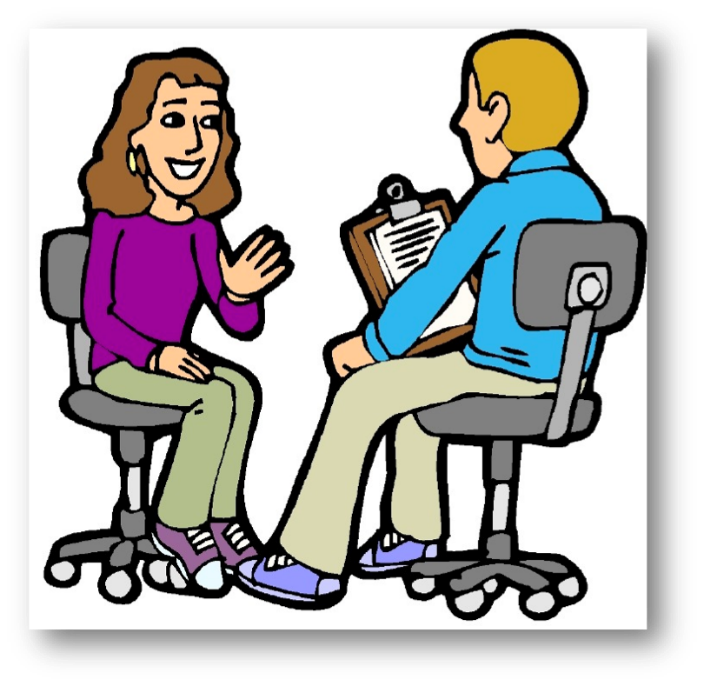 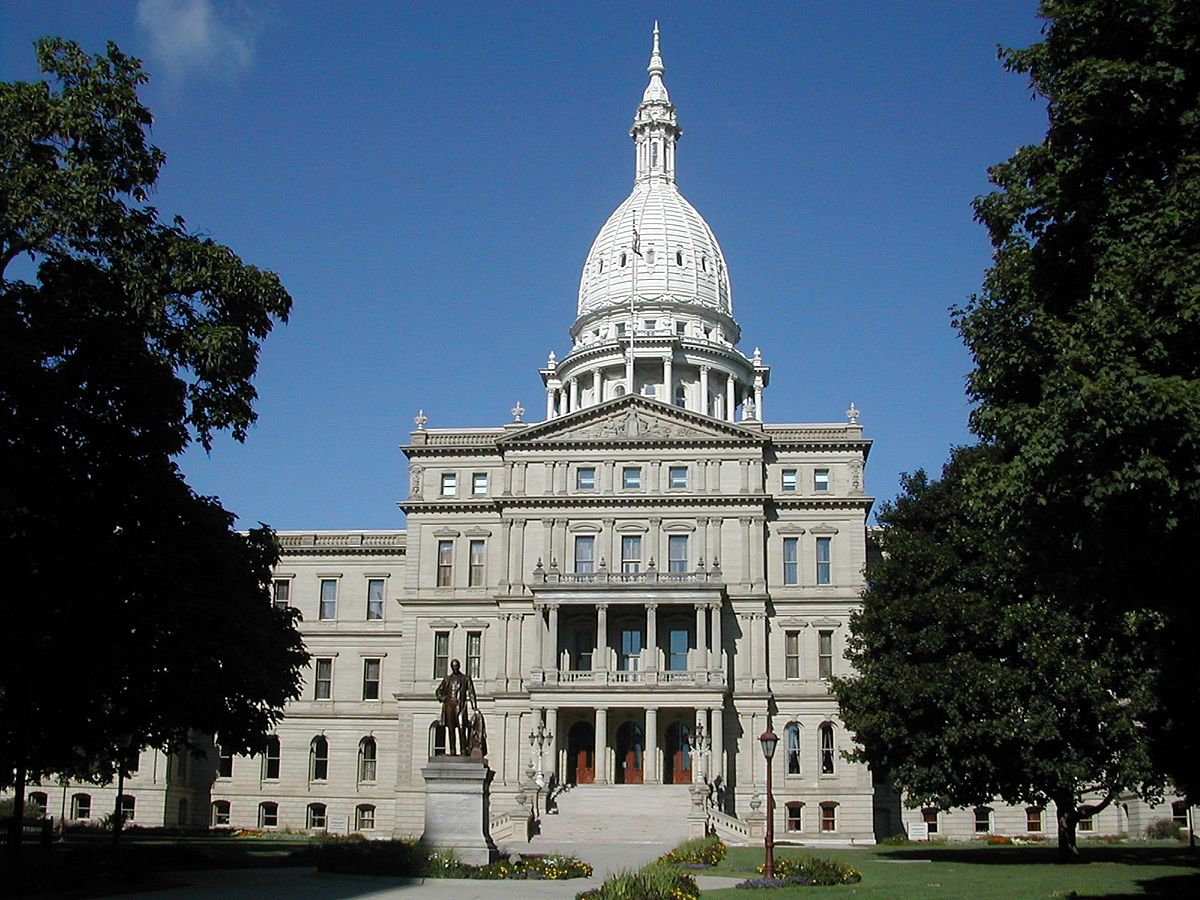 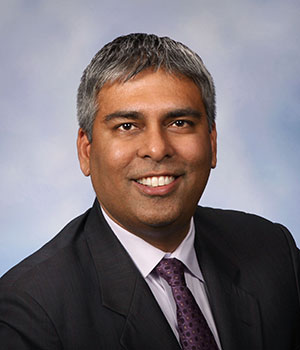 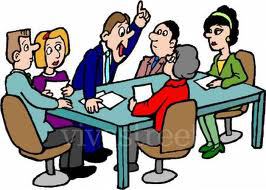 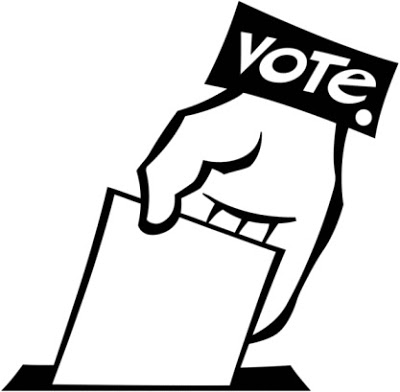 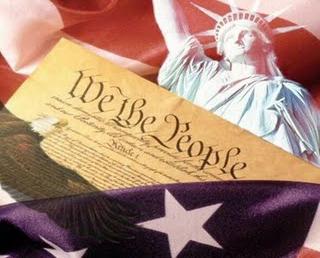 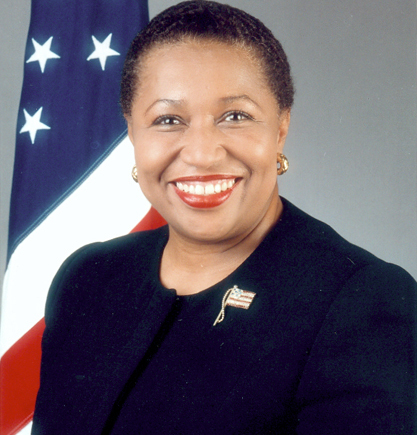 Representative
Sam Singh
Civics Answer How many amendments does the Constitution have?
25
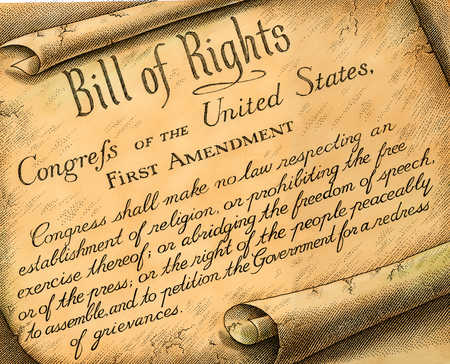 27
29
4) Civics Resources: Websites
USCIS website: Citizenship information; Teacher lesson plan ideas, etc.  https://www.uscis.gov/citizenship

Michigan Immigration Rights Center: Rights and support for immigrants 
http://michiganimmigrant.org/

Marshall Adult Education: civics articles, biographies
http://resources.marshalladulteducation.org/
www.Americaslibrary.gov  Resources for American historical events, government etc. 

www.Goverment.mrdonn.org   Easy lesson plan ideas, power points and ideas, etc. 

www.Ducksters.com  For advanced level: Historical articles, biographies, etc. 

Burlington English -  Online software for English language learners
Civics Resources: Books
Voices of Freedom, by Bill Bliss, Pearson Education, 2009.

Citizenship Now, by Karen Higleman, McGraw-Hill. 2008.

Future U.S. Citizens, Pearson Education, 2011.
Citizenship: Passing the Test, Lynne Weintraub, New Readers Press, 2016.
Thank you for viewing!
ESL Professional Advisory Committee


Facebook and Twitter!
www.eslpac.weebly.com 
mieslpac@gmail.com
Michigan
5) Comments
And 
Suggestions

send to
mieslpac@gmail.com
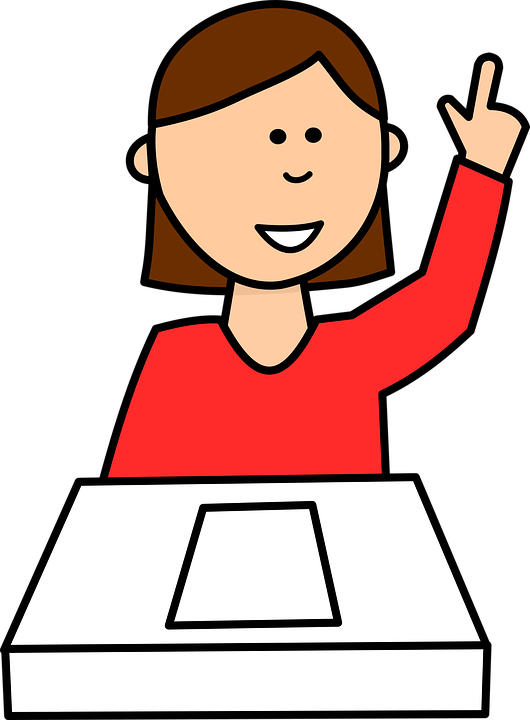